Программа развития ШДО «Искатели» до 2020 года
МБОУ Старокиструсская сош
Алёшечкина Анастасия
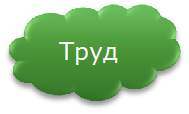 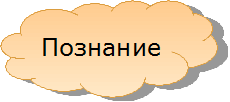 Личность
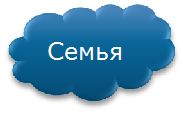 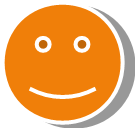 Члена  ШДО.
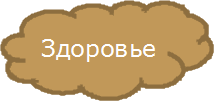 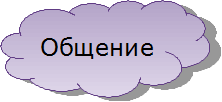 В основу положены идеи и мысли  В.А.Караковского, Л.И.Новиковой,
Н.Л.Меливановой.
Цель:
СОЗДАНИЕ УСЛОВИЙ ДЛЯ МЕЖВОЗРАСТНОГО КОНСТРУКТИВНОГО ОБЩЕНИЯ,САМОРЕАЛИЗАЦИИ,САМОУТВЕРЖДЕНИЯ И САМОРАЗВИТИЯ КАЖДОГО РЕБЕНКА

Девиз: ВСЁ НОВОЕ- хорошо забытое СТАРОЕ!
Задачи:
1.Формирование сплоченного детского коллектива через развитие коммуникативных способностей детей и организацию сотрудничества.
2.Развитие познавательных интересов,интеллектуальных способностей и творчества учащихся.
3.Формирование внутренней потребности к самосовершенствованию и социализации личности.
4.Повышение роли самоуправления.
Работа органов самоуправления.
В нашем объединении существует демократическая форма управления коллективом,т.е. учащиеся и взрослые члены объединения решают все вопросы и проблемы сообща и самостоятельно.
Модель развития самоуправления ШДО
Структура ШДО
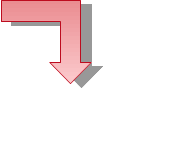 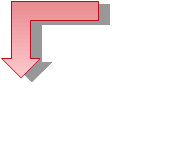 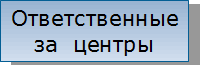 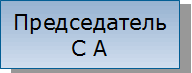 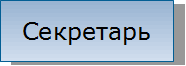 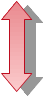 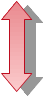 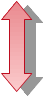 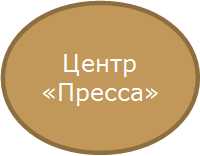 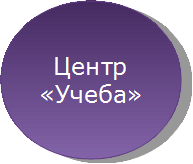 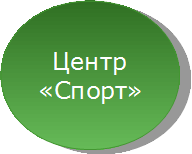 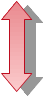 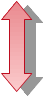 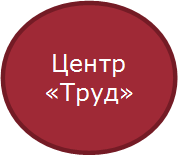 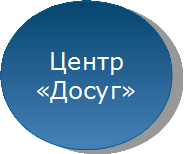 2015-2017- «Познаю себя»
(организационный)

2017-2019- «Создаю себя»
(основной)

2019-2020- «Если не я, то кто же?»
(обобщение опыта)
Программа
рассчитана 
на 5 лет
План действий по                                    общее к-во        теоре-          практи-реализации                                                 часов             тические    ческиепрограммы
1. Разведка дел. Составление схемы зоны действия.	        2                                                1                 1    	   	
2. Составление планов работы отрядов и Д.О.	                                                                            1     	    		
3. Подготовка к общешкольному ученическому собранию              2            	1                          1     			
4. Общешкольное ученическое собрание. Выборы членов актива.                                                               1				
5. Оформление отрядных уголков, смотр-конкурс.           	2	1	1	
6. Утверждение состава вожатых.
 Планирование работы отряда вожатых.                           2	1	1		
7. Учеба отряда вожатых.			1	
8. Встречи вожатых с младшими школьниками.	4		4	
9. Выпуск стенгазеты «Кистрячок»	2		2	
10. Заседания Совета Актива	                         5	3	2	
11. Работа органов самоуправления.	                         2	1	1	
12. Посвящение в пятиклассники- прием в объединение.	1		1	
13. Конкурсы творческих работ.	                        1	1		
14. «Мой любимый праздник»- проведение мероприятий.	3		3	
15.»Копилка добрых дел» – акции милосердия.                    2                 1                  1
План учебы актива ШДО
Игра-знакомство «Снежный ком».
Анкета «Что я хочу уметь и знать».

Викторина «История пионерской организации».Пионерские песни.

Простейшие диагностики «Цветик-   семицветик».
Практикум.

Учимся писать плакаты пером, фломастерами, красками.

Игры с запоминанием песен.

Практикум проведения КТД.

Анкетирование.

День Здоровья. Поход.
Сентябрь


Октябрь 


Ноябрь

Декабрь

Январь


Февраль

Март

Апрель

Май
Развитие деятельности д.д. в Рязанской области

Знакомство с Уставом, правами, обязанностями и законами Д.О.

Что такое ДО  «Мы вместе».

Методика проведения сбора отряда.

Оформление стенной печати (стенды, газеты, молнии).

Методика проведения игр.

Структура КТД.

Организация работы школы Актива.

Основы туртехники.
теория
практика
Ожидаемые результаты
кремень
В процессе работы объединения по программе  детские коллективы достигнут более высокого уровня развития.
Программа поможет сплотить ребят и укрепить дружеские отношения. Совместные коллективно-творческие дела положительно влияют на взаимоотношения детей.
…. И  главное
Одним из ожидаемых результатов является повышение уровня ученического самоуправления как компонента управления школьной воспитательной структурой.
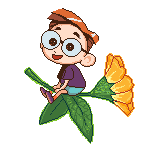